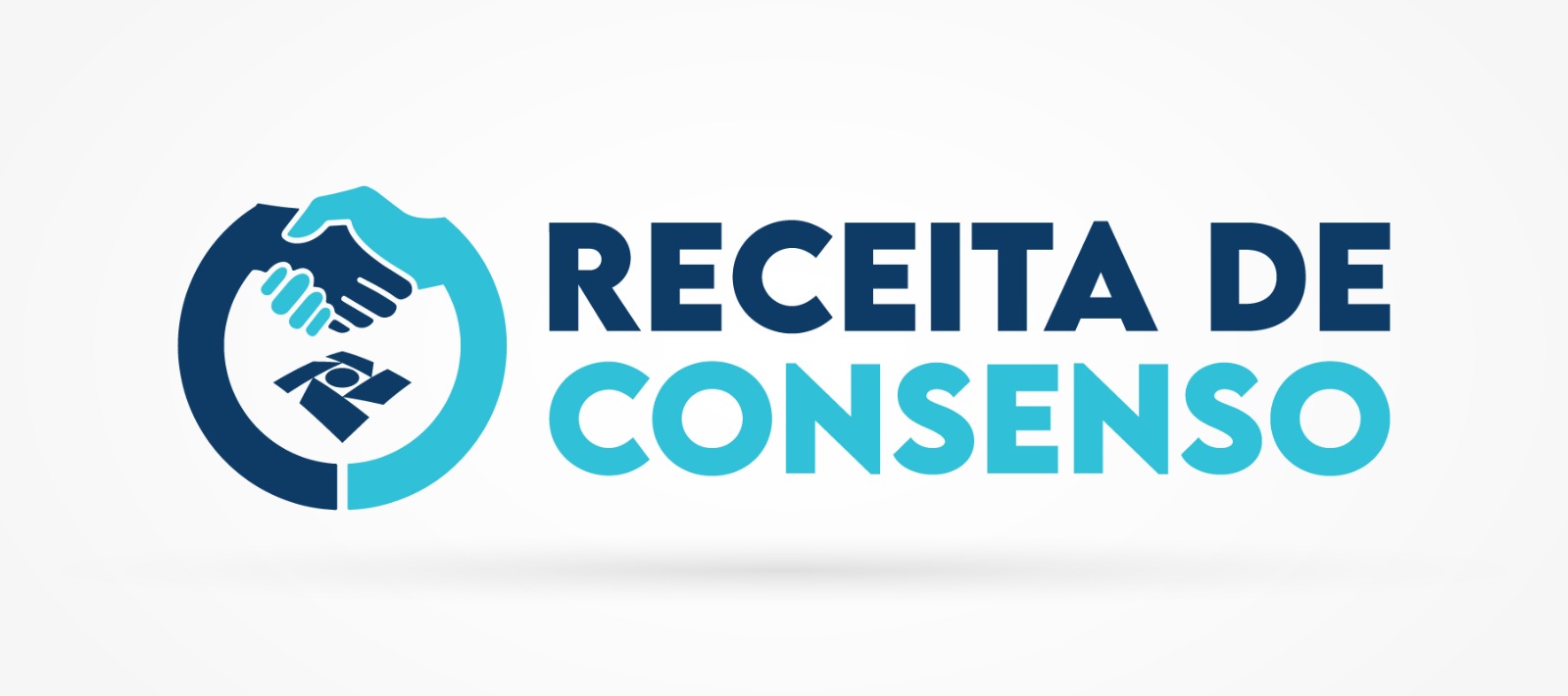 Portaria RFB Nº 467, de 30 de setembro de 2024
Contribuintes com alta classificação em Programas de Estímulo à Conformidade
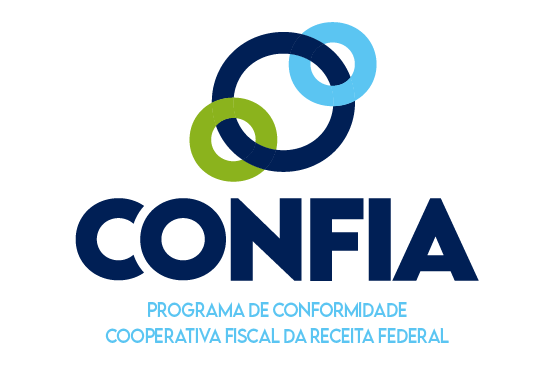 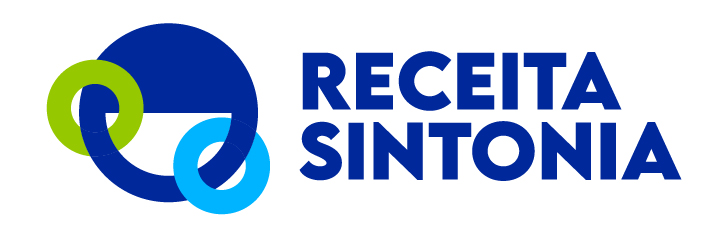 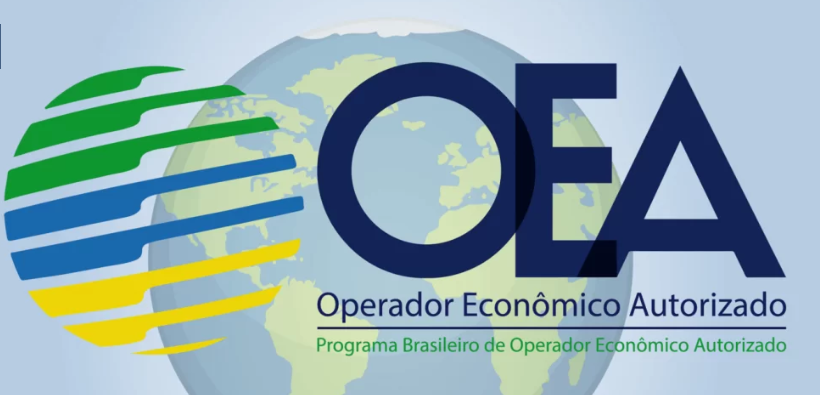 Procedimento de Consensualidade Fiscal - Receita de Consenso
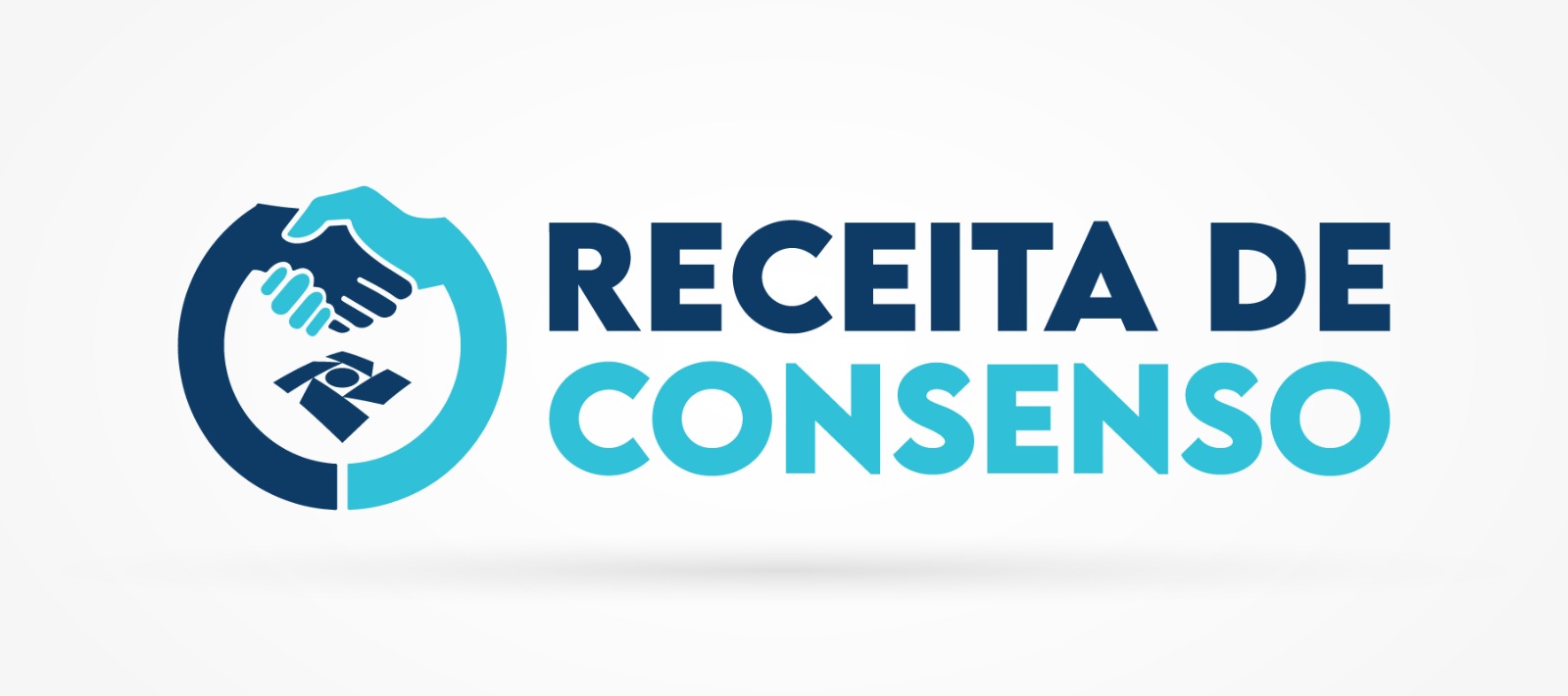 O Procedimento de Consensualidade Fiscal busca evitar que conflitos tributários ou aduaneiros se tornem litigiosos.
O objetivo é tornar a relação entre a RFB e os contribuintes mais dialógica.
O Receita de Consenso propõe uma mudança de paradigma na relação entre a RFB e contribuintes.
O Receita de Consenso é autônomo e independente do processo de trabalho da fiscalização de tributos internos e aduaneiros.
Os princípios do Receita de Consenso são: imparcialidade, voluntariedade, boa-fé mútua, prevenção e solução consensual de controvérsias e cumprimento das soluções acordadas.
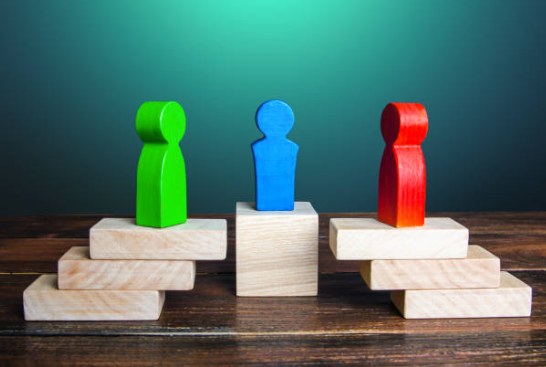 Centro de Prevenção e Solução de Conflitos Tributários e Aduaneiros (Cecat)
O Centro de Prevenção e Solução de Conflitos Tributários e Aduaneiros, criado pela RFB, é responsável pela prevenção e solução de conflitos tributários e aduaneiros.
O Cecat atua em casos que não sejam objeto de processos administrativos fiscais ou judiciais, relativos a tributos administrados pelo órgão.
As atividades do Cecat incluem recepcionar as demandas, examinar a admissibilidade das demandas recebidas e analisar e deliberar, em ambiente consensual e dialógico, as matérias admitidas.
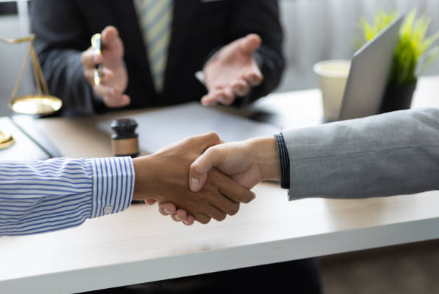 Ingresso no Receita de Consenso
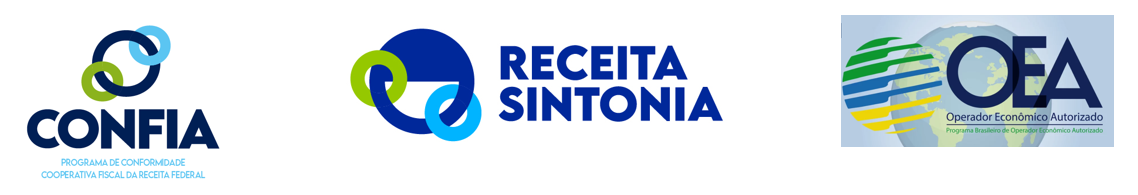 O ingresso no Receita de Consenso é permitido para contribuintes com alta classificação em Programas de Estímulo à Conformidade.
O Receita de Consenso pode ocorrer em:
a) um procedimento fiscal, caso haja divergência, no procedimento fiscal, entre os entendimentos da fiscalização e do interessado
b)  sem um procedimento fiscal, caso haja dúvidas quanto à consequência fiscais de um determinado negócio jurídico do interessado.
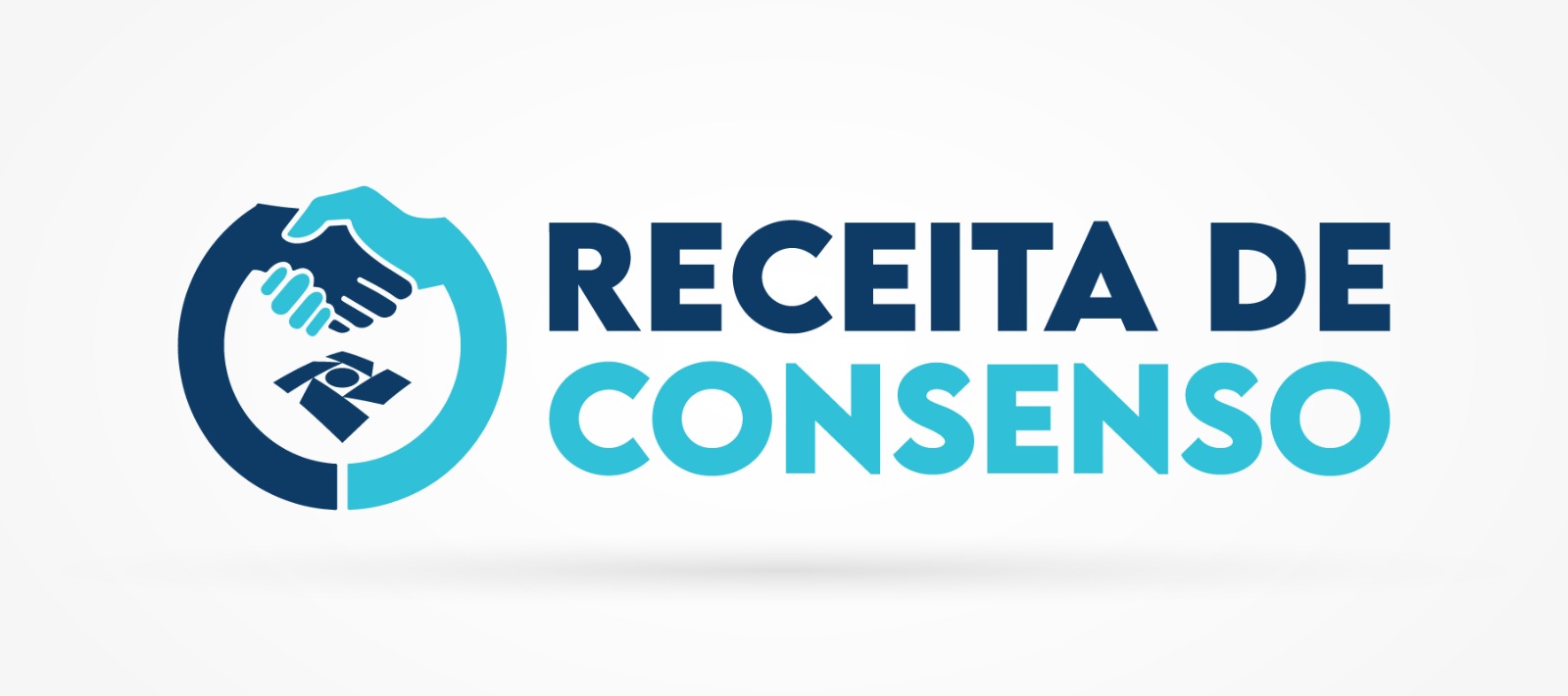 Vedações ao Ingresso
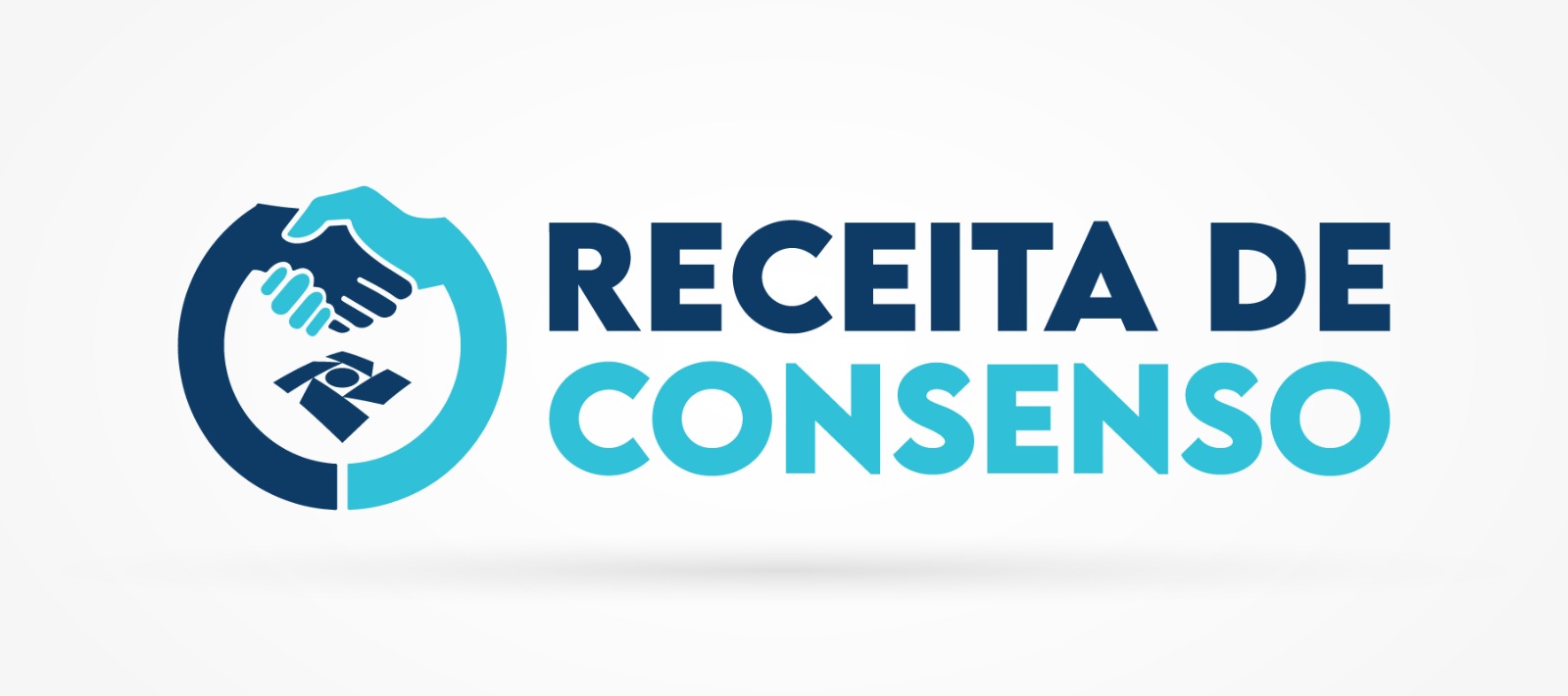 Demandas relacionadas a sonegação, fraude, conluio, crimes contra a ordem tributária, crimes de descaminho ou contrabando, ou infrações puníveis com pena de perdimento.
Os fatos geradores cujo prazo de decadência para lançamento do crédito tributário seja inferior a trezentos e sessenta dias, contado da data do requerimento, não podem ser objeto de ingresso no Receita de Consenso.
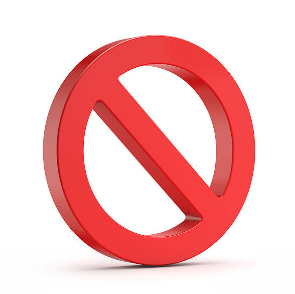 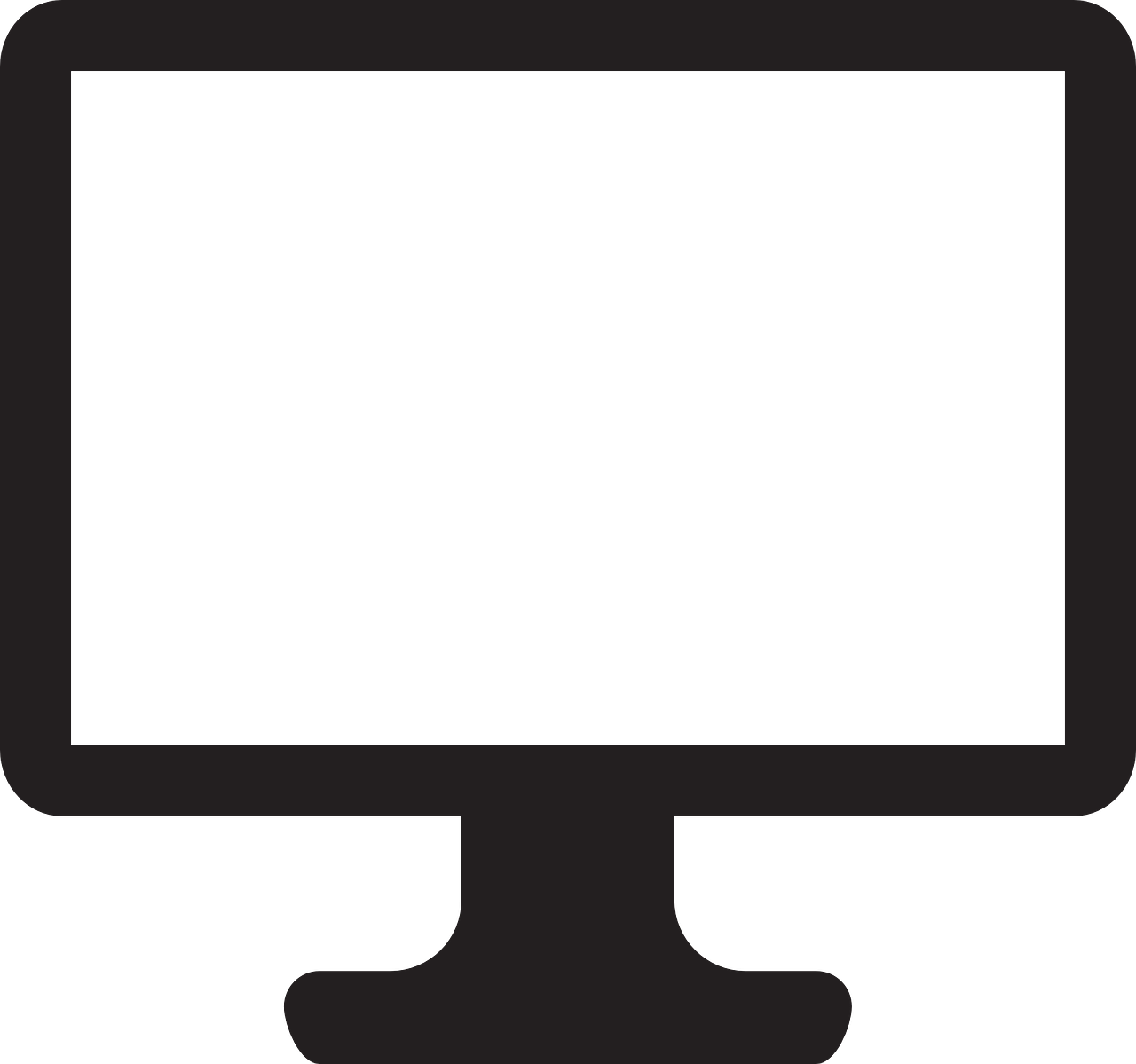 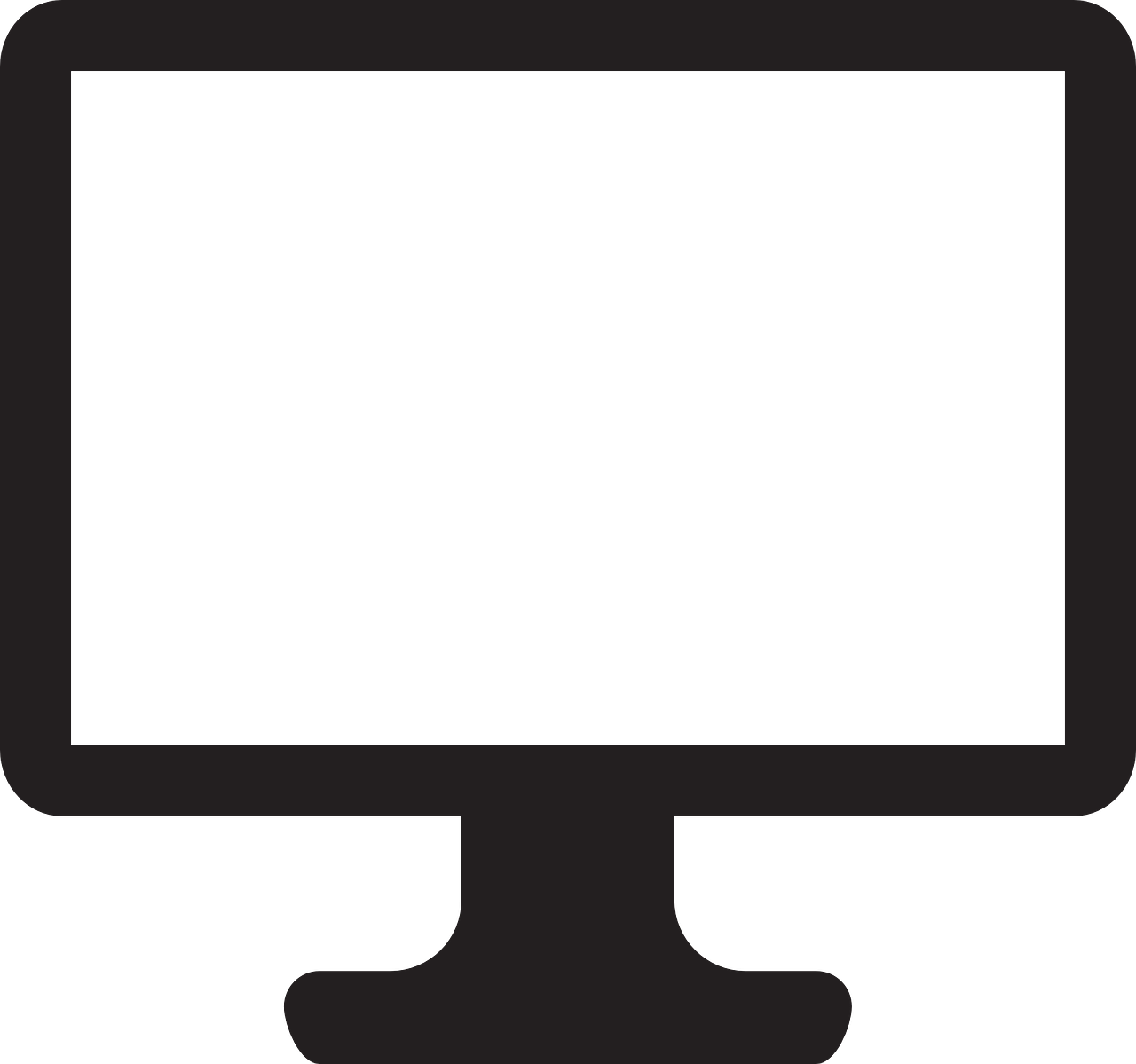 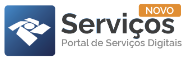 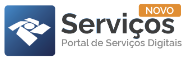 Requerimento do Receita de Consenso
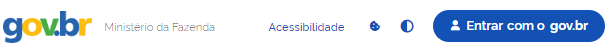 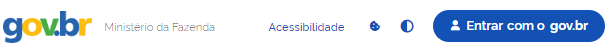 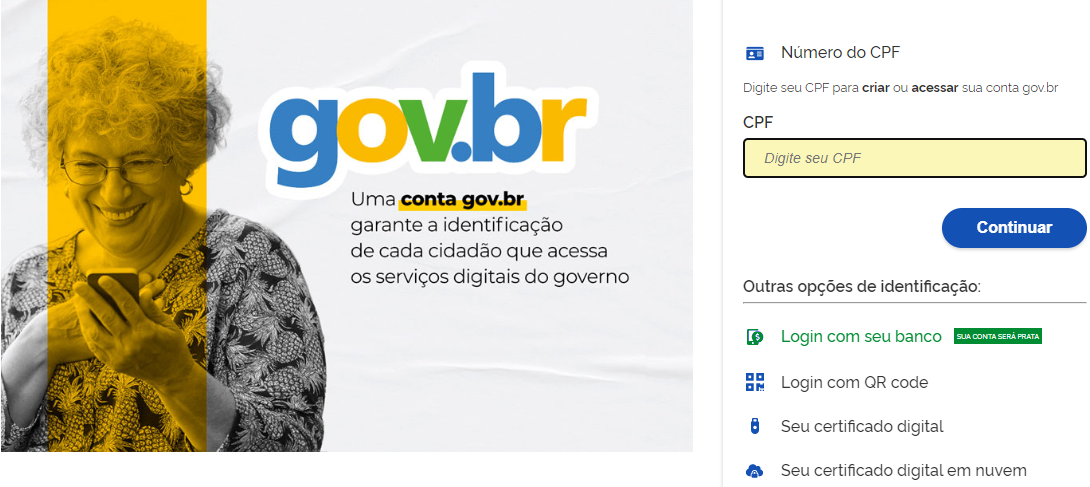 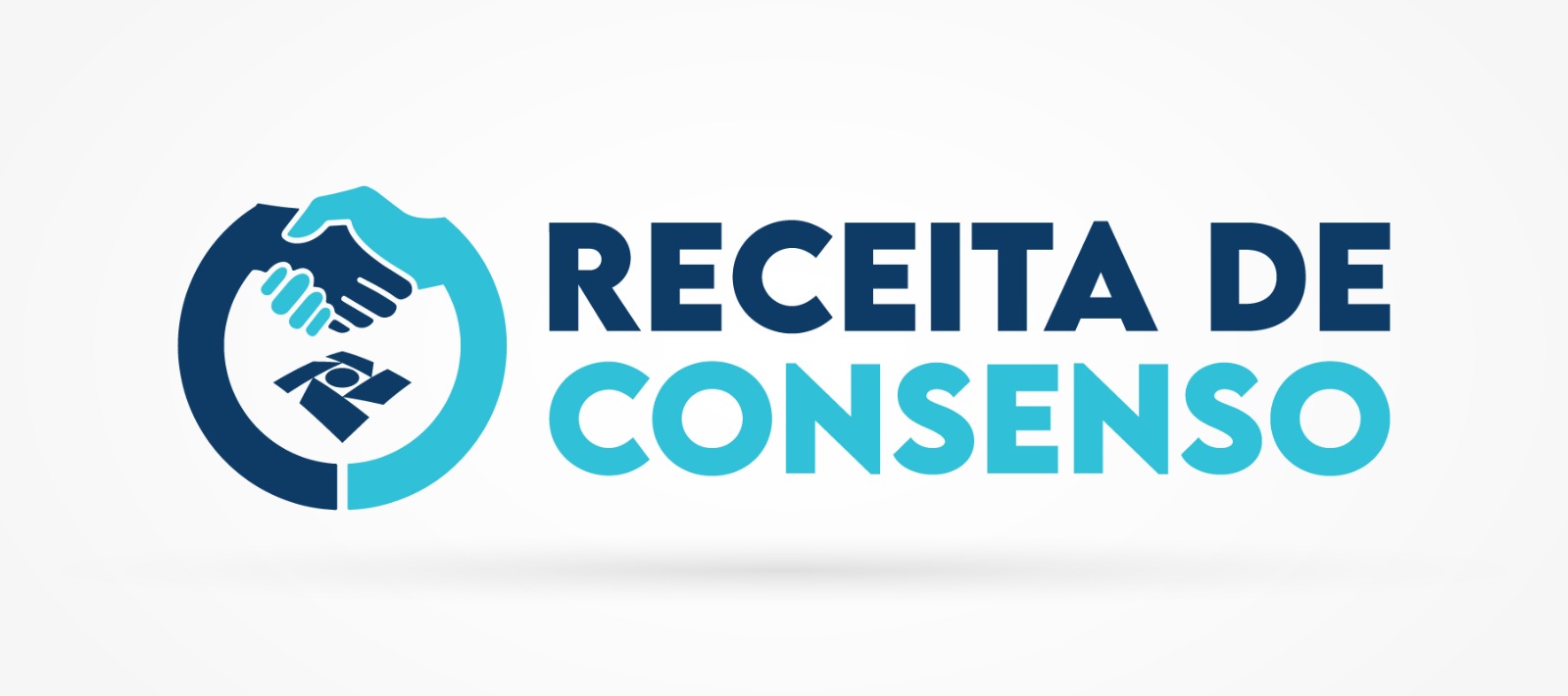 As matérias discutidas no Receita de Consenso devem constar de requerimento protocolizado, por meio do Portal de Serviços Digitais da Receita Federal, utilizando identificação gov.br.
O requerimento deve indicar objetivamente o fato tributário e aduaneiro objeto da demanda e a solução aplicável ao caso
Na ausência de procedimento fiscal, deve ser incluído ao requerimento um quadro cronológico dos atos jurídicos e fluxograma comparativo
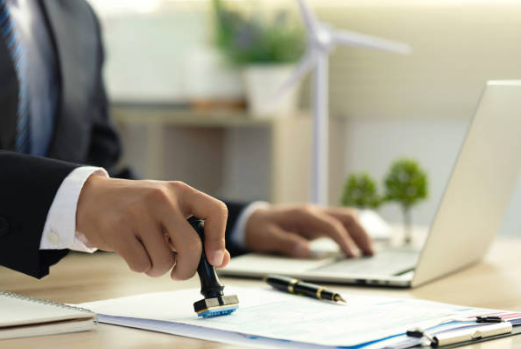 Exame de Admissibilidade
A admissibilidade de casos será analisada pelo Cecat, isto é, por uma equipe distinta daquela responsável pela condução do procedimento consensual
O exame de admissibilidade é baseado em quatro considerações.
I - a matéria controvertida;
II - o grau de incerteza sobre os fatos tributários ou aduaneiros;
III - a existência de conduta com repercussão em lançamentos semelhantes para períodos de apuração posteriores; e
IV - a existência de jurisprudência administrativa ou judicial sobre situações idênticas ou similares aos fatos do caso concreto.
Aprovação do ponto focal do Programa de Conformidade (Confia e OEA)
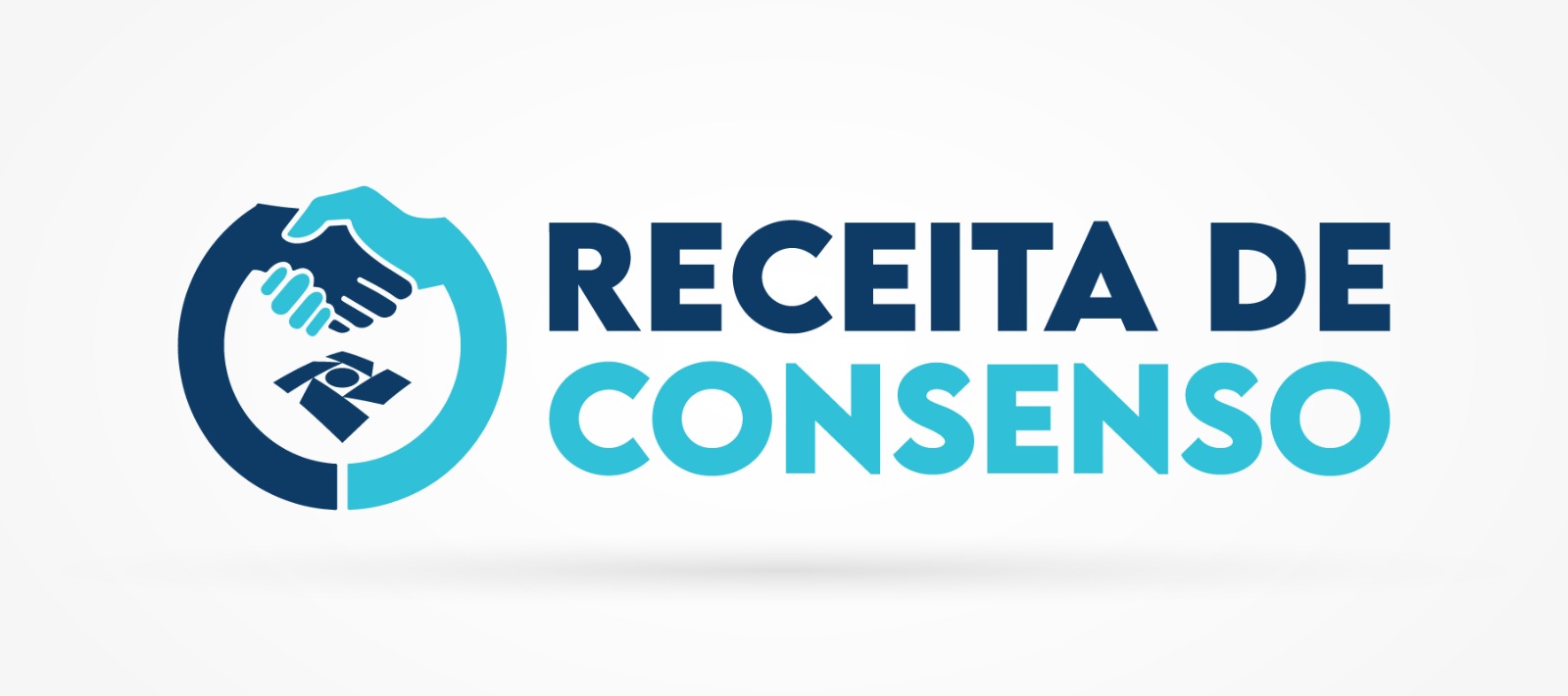 Proposta de consensualidade na RFB
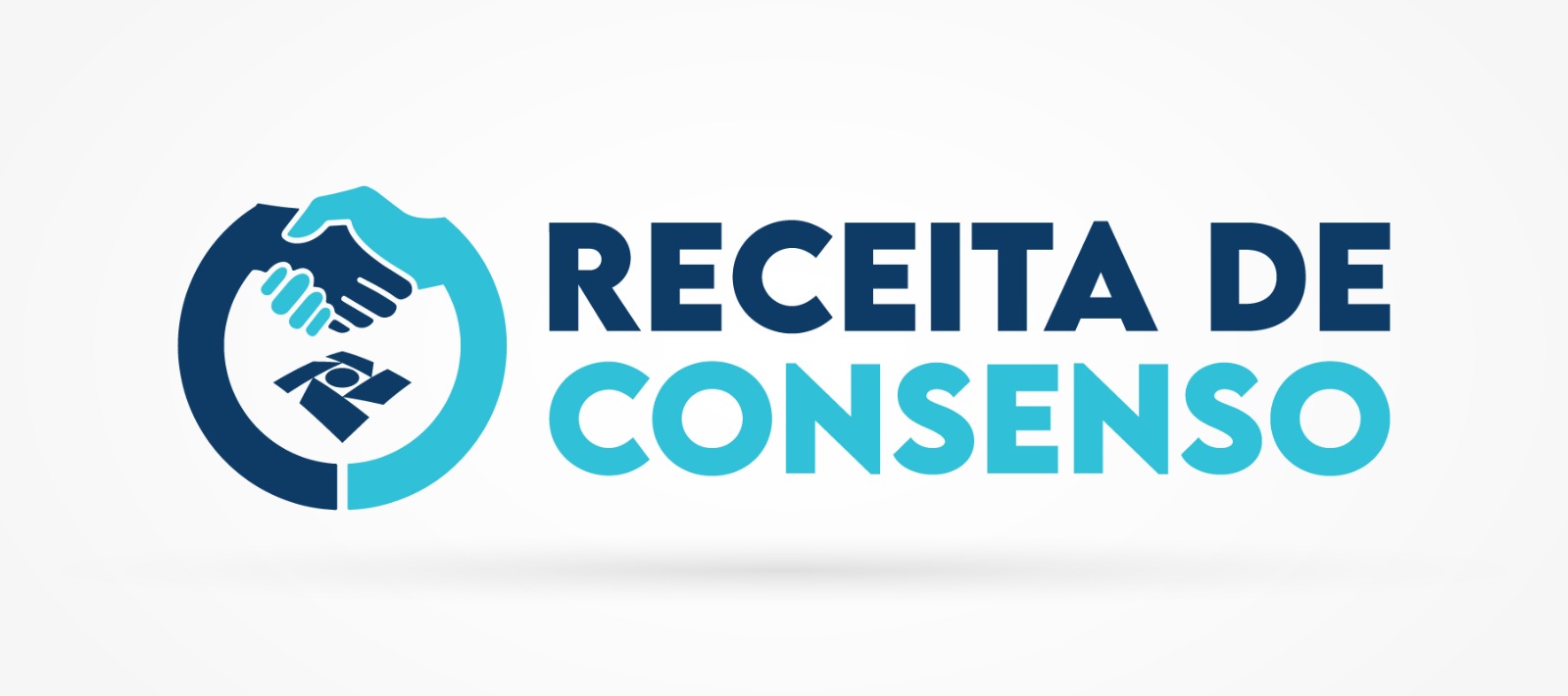 A proposta de consensualidade é feita por meio de audiências gravadas
Participantes incluem o interessado e representantes da RFB
Audiência pode ser virtual
Comunicações são realizadas por meio digital ou durante as audiências
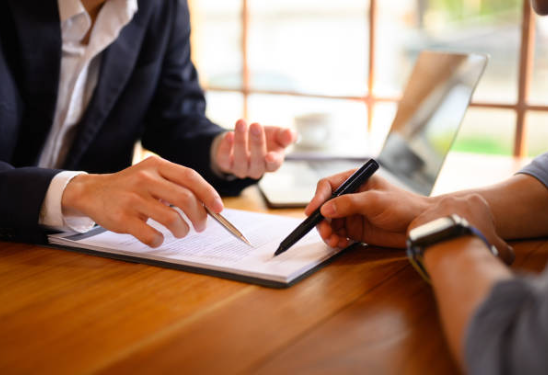 Termo de consensualidade
Em caso de possibilidade de consensualidade, o Cecat elaborará termo de consensualidade.
O termo de consensualidade será enviado aos participantes do procedimento consensual para manifestação em 15 dias.
Os participantes podem concordar com o termo, propor revisão de questões ou alegar fato superveniente.
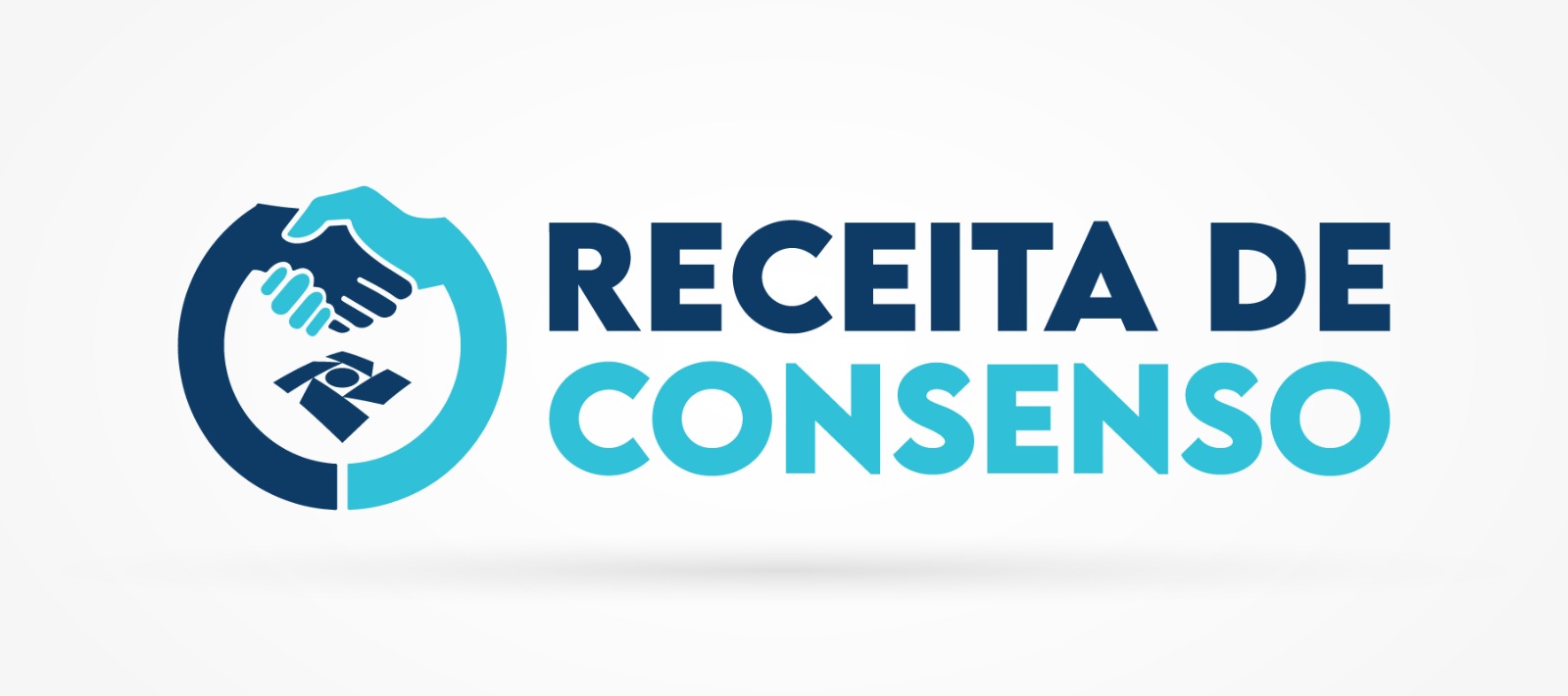 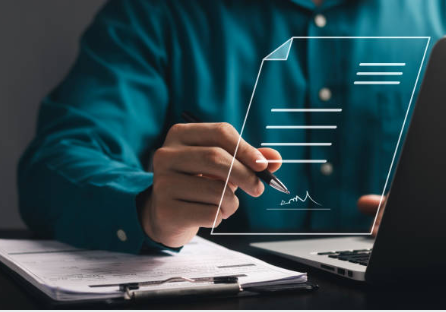 Efeitos do Termo de Consensualidade
O termo de consensualidade traz compromisso de adoção da solução nele contida pelo interessado e pela RFB.
O termo de consensualidade implica em renúncia ao contencioso administrativo e judicial na parte consensuada.
Em caso de concordância, é editado um Ato Declaratório Executivo com efeito vinculante entre as partes para o caso consensuado, e suspensivo, pelo prazo de trinta dias.
Os tributos poderão ser recolhidos sem multa, caso o procedimento não tiver sido iniciado
Prazos e Prioridades
O prazo para a conclusão do procedimento consensual é de noventa dias, prorrogável uma vez pelo mesmo período.
Não é possível prorrogar o procedimento se o prazo decadencial para lançamento de crédito tributário for igual ou inferior a cento e oitenta dias.
Os contribuintes integrantes do Confia e do Programa OEA que fazem parte do Receita de Consenso têm prioridade na análise.
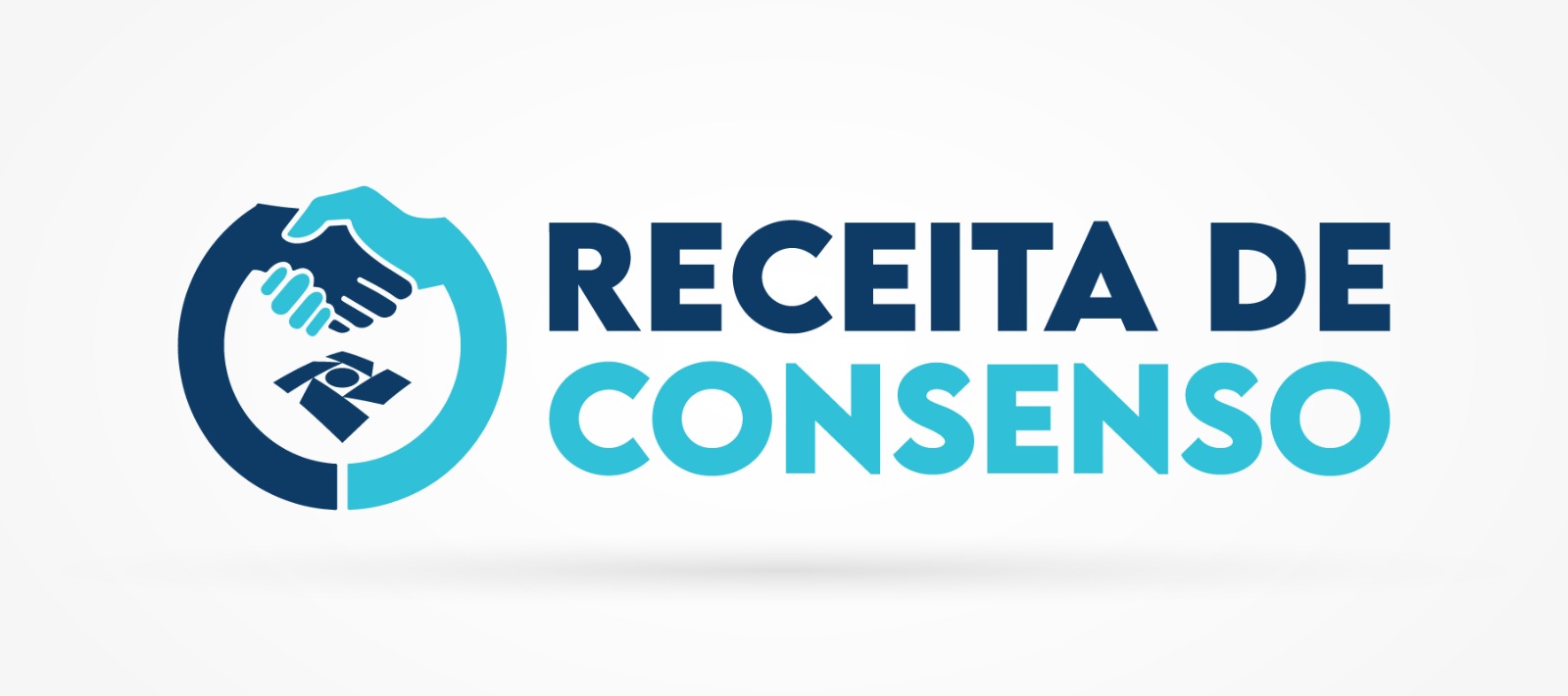 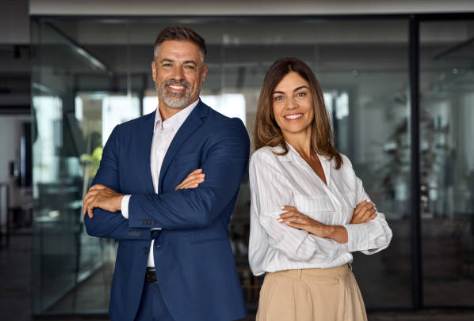 Solução consensual no procedimento fiscal
O procedimento apresenta potencial para prevenir e solucionar controvérsias, evitando litígios no contencioso administrativo e judicial.
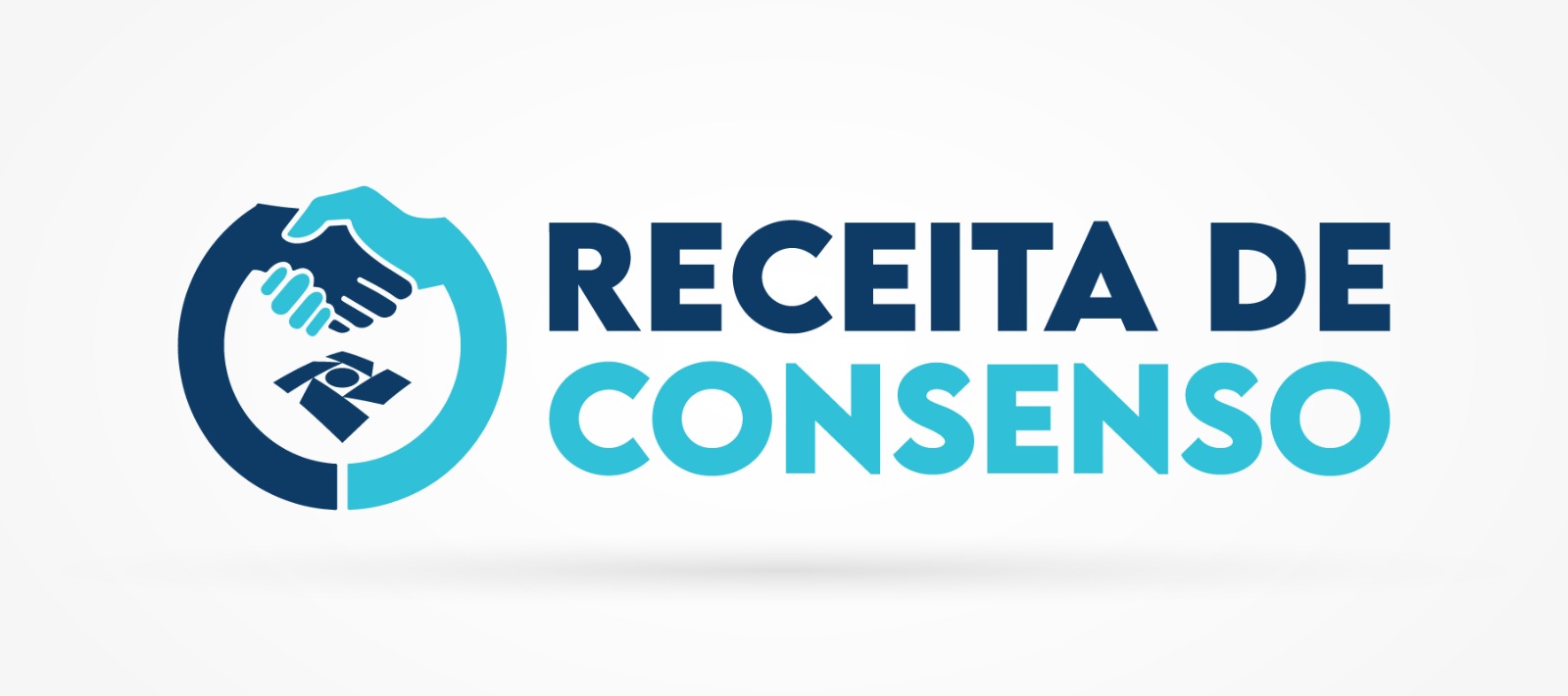 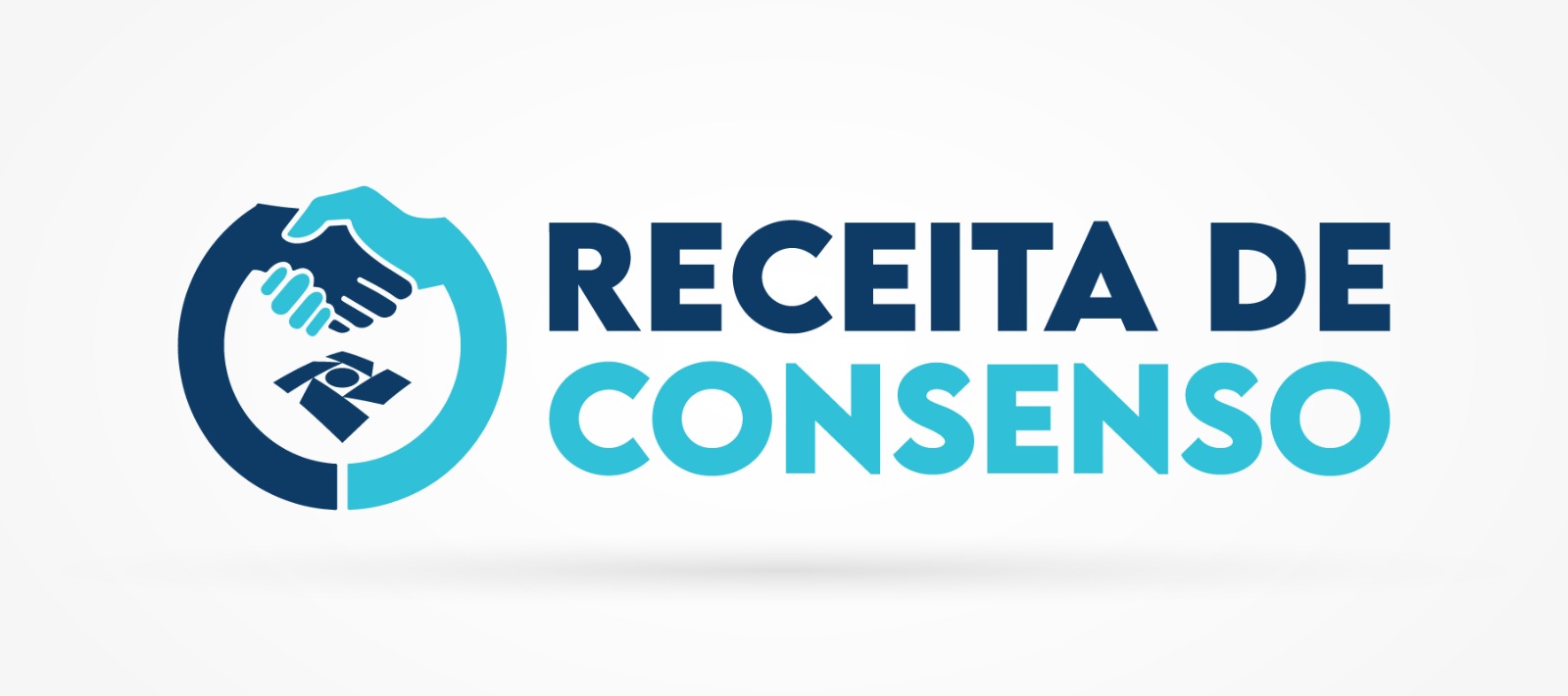 Portaria RFB Nº 467, de 30 de setembro de 2024
Contribuintes com alta classificação em Programas de Estímulo à Conformidade
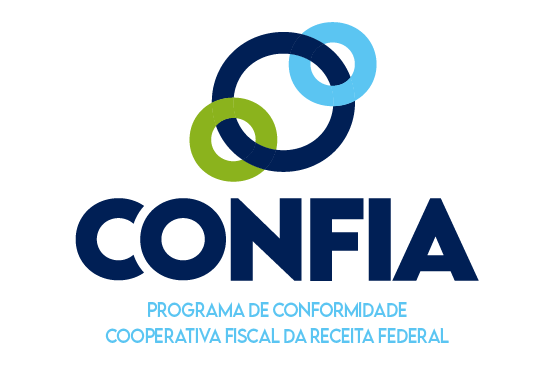 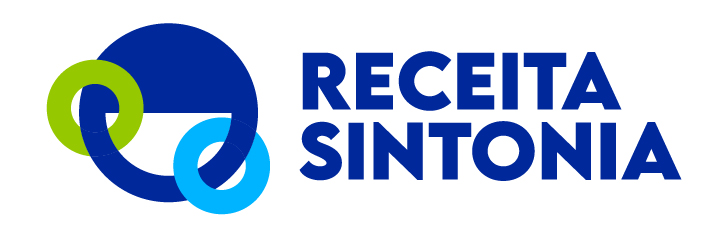 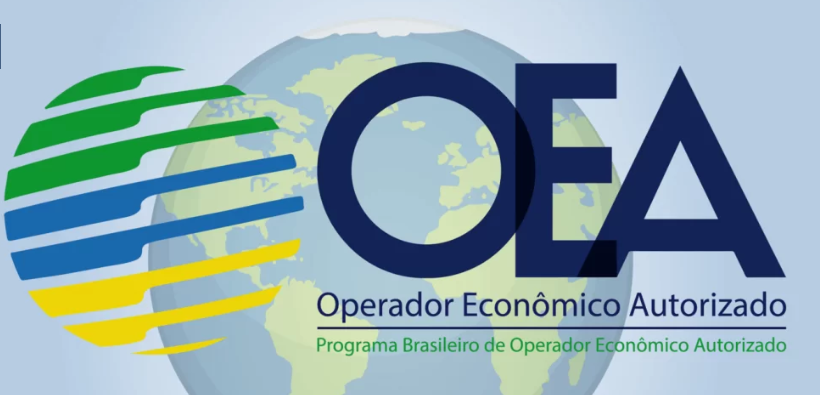